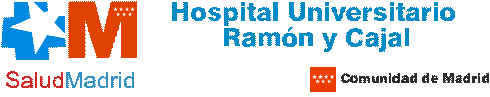 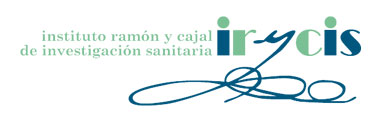 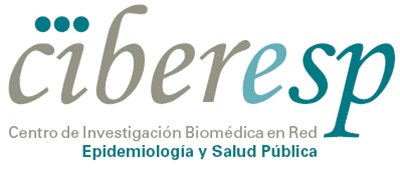 Implementación de dos generalizaciones del índice kappa
Javier Zamora, Javier Lázaro, Víctor Abraira
Unidad de Bioestadística Clínica, Hospital Ramón y Cajal, IRYCIS, CIBERESP
Índice
Análisis de la concordancia
Generalizaciones del índice kappa
Macro kappa2 (ado-file). Sintaxis
Ejemplo
Resultados
Conclusiones
Concordancia
La reproducibilidad es una característica importante a evaluar en los procesos de medición.
En el caso de clasificaciones se denomina concordancia.
El diseño de estudios de concordancia requiere repetir el proceso de medición/clasificación (inter o intra-observador).
El coeficiente kappa mide el grado de acuerdo  observado en 2 o más observadores descontando el acuerdo obtenido por azar.
Concordancia: variables binomiales
Cohen J. (1960) A coefficient of agreement for nominal scales. 
Educ Psychol Meas 20:37-46.
0
Pe
Po
1
Concordancia 
más allá del azar
0
1
k
Interpretación k
Concordancia 
por azar
Escala de valoración de k
Landis J.R., Koch G.G. (1977). 
The measurement of observer agreement for categorical data. Biometrics. 33:159-174.
Generalizaciones
Variables multinomiales
Ponderación del desacuerdo en clasificaciones ordinales
Múltiples observadores
Diseños incompletos
Distintas definiciones de acuerdo: por parejas o con definición explícita de mayoría.
Kappa2 - sintaxis
Kappa2 - ejemplo
Estudio piloto de evaluación del estado de salud de una muestra de pacientes afectados por el SAT.
Análisis de la severidad de cambios esclerodermiformes en la piel (4 niveles).
Diseño de bloques incompletos balanceados: 
10 pacientes, 6 dermatólogos.
Cada paciente evaluado por 3 dermatólogos. 
Cada dermatólogo evalúa 5 pacientes.
Kappa2 - ejemplo
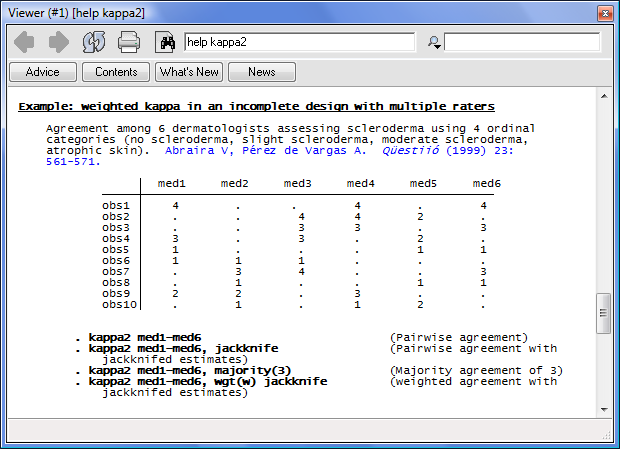 Kappa2 – resultados (i)
. kappa2  med1-med6
+--------------------------------------------------+
|      AGREEMENT |    Po         Pe          K     |
|----------------+---------------------------------|
|       pairwise |  .6666667   .2506667   .5551601 |
+--------------------------------------------------+

. kappa2  med1-med6, jackknife
Jackknife replications (10)
----+--- 1 ---+--- 2 ---+--- 3 ---+--- 4 ---+--- 5 
..........

+---------------------------------------------------------------------------------------------+
|      AGREEMENT |    Po         Pe          K        PJ(K)      SE(K)    [95% Conf Interval] |
|----------------+----------------------------------------------------------------------------|
|       pairwise |  .6666667   .2506667   .5551601   .5757107   .1342583   .2719973   .879424 |
+---------------------------------------------------------------------------------------------+


. kappa2  med1-med6, majority(3)
 The number of subjects observed whom it is able to observe the defined agreement is 5

+--------------------------------------------------+
|      AGREEMENT |    Po         Pe          K     |
|----------------+---------------------------------|
|  majority of 3 |        .5      .0656   .4648973 |
+--------------------------------------------------+
Kappa2 – resultados (y ii)
. kappa2  med1-med6, wgt(w2)
Ratings weighted by:
   1.0000   0.8889   0.5556   0.0000
   0.8889   1.0000   0.8889   0.5556
   0.5556   0.8889   1.0000   0.8889
   0.0000   0.5556   0.8889   1.0000
+--------------------------------------------------+
|      AGREEMENT |    Po         Pe          K     |
|----------------+---------------------------------|
|    pairwise we |  .9407407   .6868148   .8107852 |
+--------------------------------------------------+

. kappa2  med1-med6, wgt(w2) jackknife
Ratings weighted by:
   1.0000   0.8889   0.5556   0.0000
   0.8889   1.0000   0.8889   0.5556
   0.5556   0.8889   1.0000   0.8889
   0.0000   0.5556   0.8889   1.0000
Jackknife replications (10)
----+--- 1 ---+--- 2 ---+--- 3 ---+--- 4 ---+--- 5 
..........

+---------------------------------------------------------------------------------------------+
|      AGREEMENT |    Po         Pe          K        PJ(K)      SE(K)    [95% Conf Interval] |
|----------------+----------------------------------------------------------------------------|
|    pairwise we |  .9407407   .6868148   .8107852   .8400713   .1061957   .5998401  1.080303 |
+---------------------------------------------------------------------------------------------+
Resumen de resultados
Acuerdo moderado (sustancial al ponderar)
Fuentes de variación: 
Comparación estimadores (estándar y Jackknifed)
Comparación ponderado y sin ponderar
Comparación por pares y mayoría de 3 (mayoría absoluta)
Conclusiones
Los estudios de reproducibilidad con diseños incompletos son frecuentes.
La comparación de los distintos índices (ponderado, mayoría) permite identificar fuentes de variabilidad. 
Se han implementado las generalizaciones del coeficiente kappa ponderado para diseños incompletos con distintas definiciones de acuerdo.
El fichero ado puede descargarse de http://www.hrc.es/investigacion/unidadbio_software.htm
Agradecimientos
Financiación:
Acción específica CIBER Epidemiología y Salud Pública CIBERESP (PM08/008).

Agradecemos al Dr. Emparanza (Hospital Donosti) y al Dr. Pijoan (Hospital de Cruces) por sus comentarios y por las pruebas de la macro.
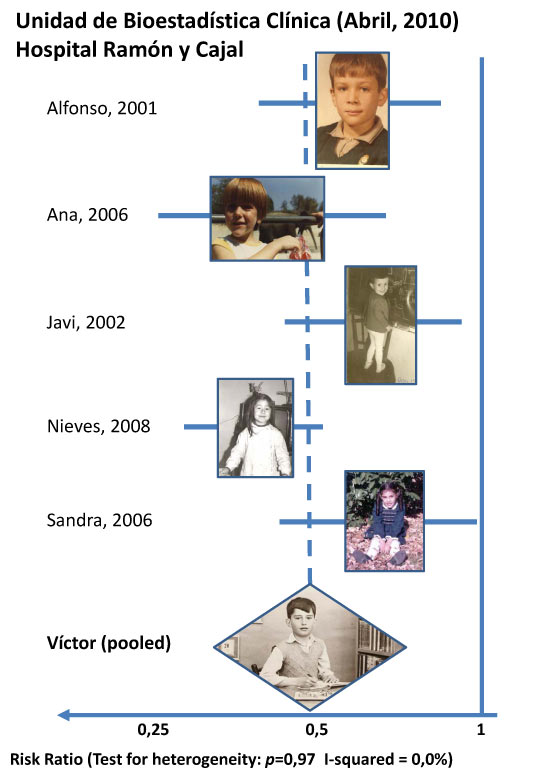 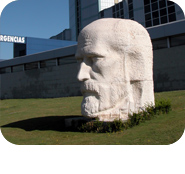 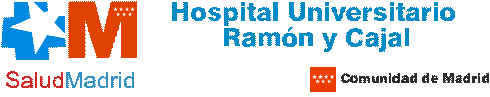 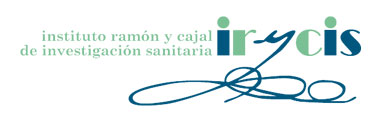 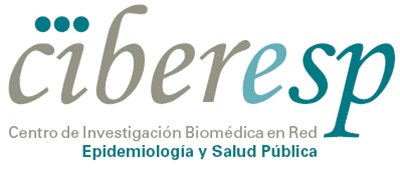